Midwest ConnectHyperloop FeasibilityStudy
MORPC Community Advisory Committee
February 3, 2020
PURPOSE
For information only
Recap Rapid Speed Transportation Initiative (RSTI)
Share updates and study findings
Discuss next steps
[Speaker Notes: Tonight we’re here to….]
WHAT IS RSTI?
[Speaker Notes: First – let me recap what the Rapid Speed Transportation Initiative is.]
ABOUT RSTI
$2.5-million studies of rapid-speed technology options (traditional rail and hyperloop)
Chicago-Columbus-Pittsburgh Corridor
Two initial phases:
Hyperloop Feasibility Study
Components of Tier 1 EIS
RSTI: TWO MODAL OPTIONS
Passenger rail
Conduct preliminary environmental analysis
Identify route & station alternatives
Minimize impacts & costs
Hyperloop
Determine feasibility of new technology; leverage rail environmental analysis
Identify routes & station alternatives
Minimize impacts & costs
Explore freight & economic impacts
[Speaker Notes: So the RSTI initiative is looking at two modal options: passenger rail and hyperloop. 

Passenger rail (see slide)
And hyperloop (see slide)]
HYPERLOOP FEASIBILITY STUDY
Task 1 – Visioning and Technology Application 
Task 2 – Route Planning
Task 3 – Transportation Demand and Economic Benefit Analysis 
Task 4 – Regulatory Framework and Implementation Strategy 
Project Management, Stakeholder, and Public Engagement
Consultant selected:  
AECOM
COMPONENTS OF A TIER I EIS
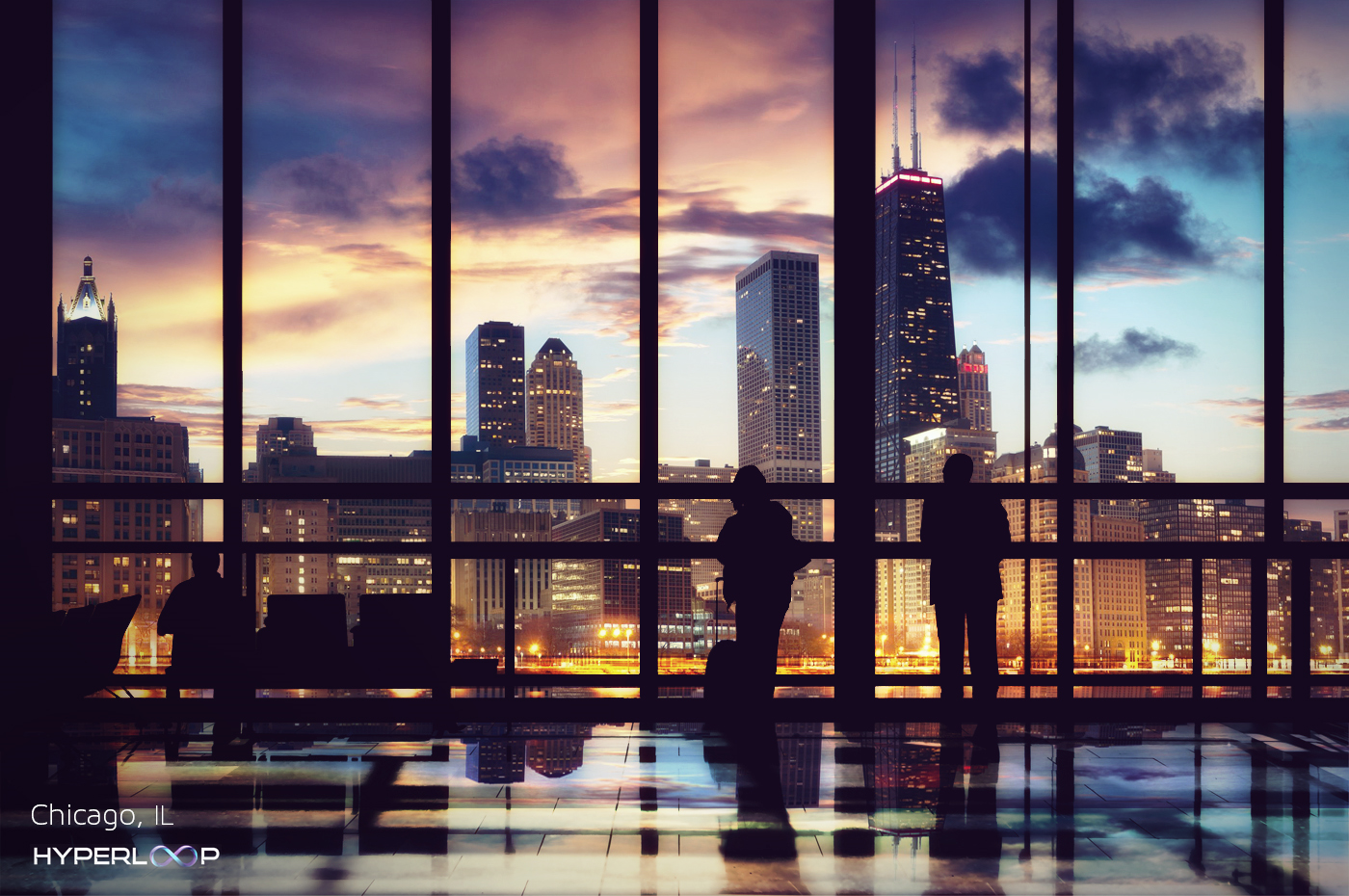 Task 1 – Project Management 
Task 2 – Preliminary Data Collection 
Task 3 – Purpose and Need Statement 
Task 4 – Route Alternatives 
Task 5 – Service Alternatives 
Task 6 – Infrastructure Investments 
Task 7 – Public Involvement
Consultant selected:  
WSP USA, Inc
RAPID SPEED TRANSPORTATION
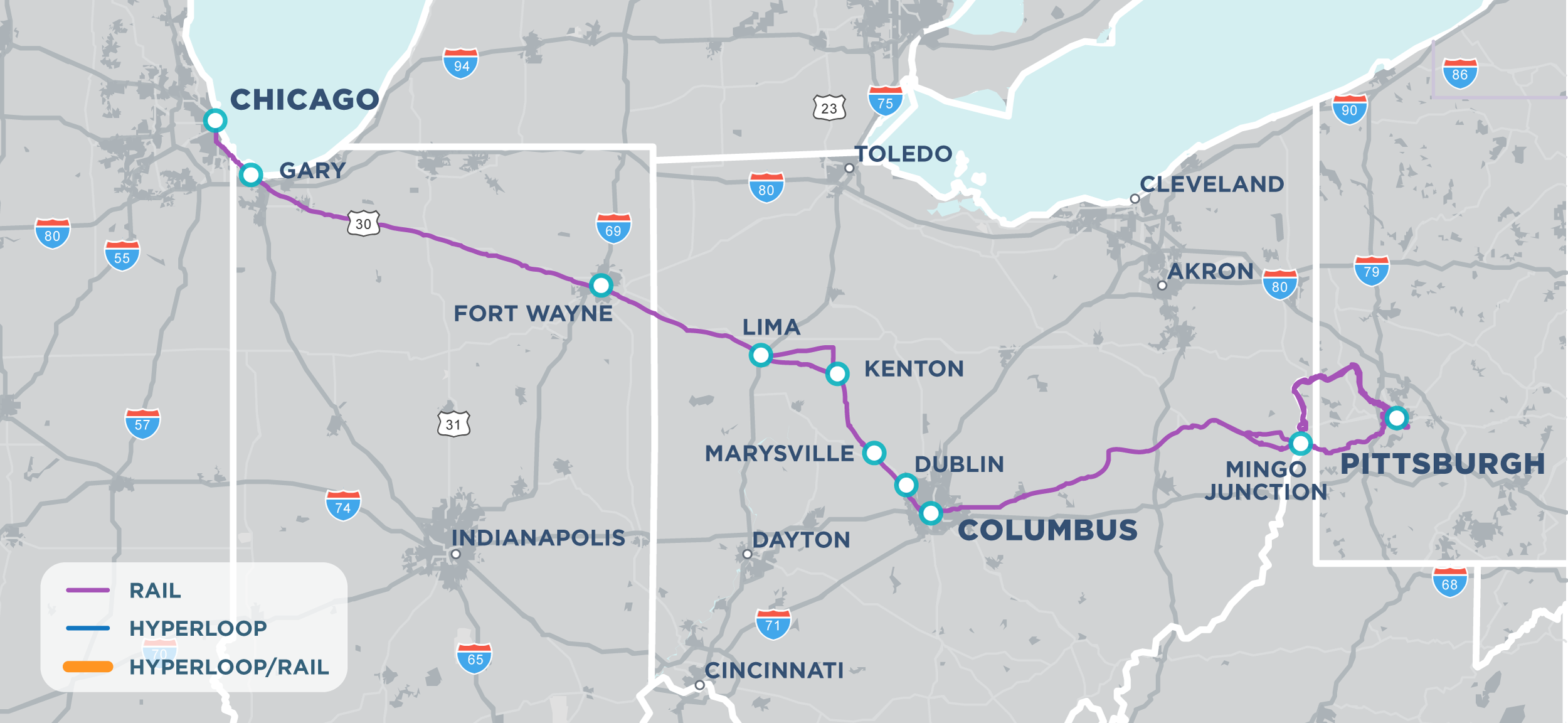 RAPID SPEED TRANSPORTATION
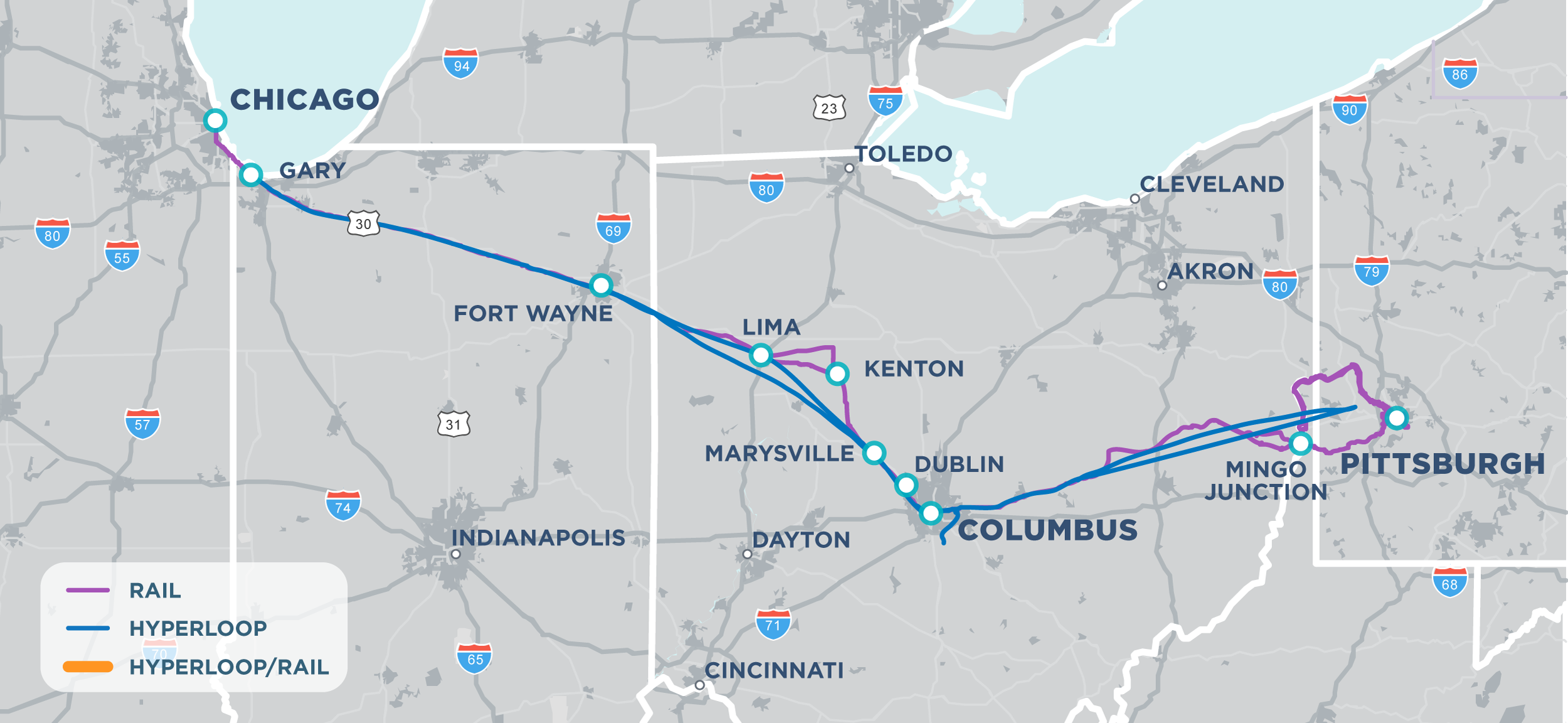 [Speaker Notes: So what is the Rapid Speed Transportation Initiative? It’s a look at how to introduce high speed connections between Chicago, Columbus and Pittsburgh.]
RAPID SPEED TRANSPORTATION
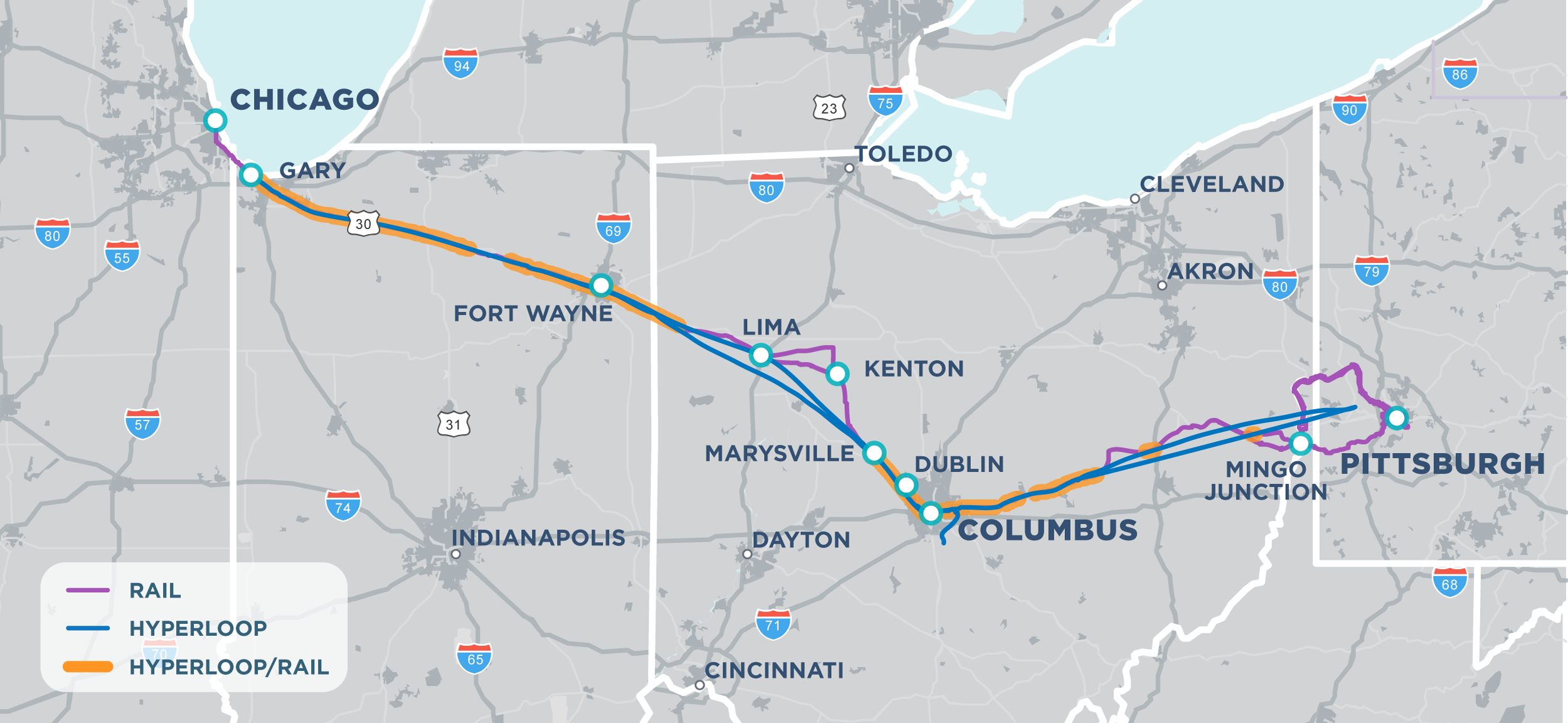 [Speaker Notes: So what is the Rapid Speed Transportation Initiative? It’s a look at how to introduce high speed connections between Chicago, Columbus and Pittsburgh.]
ROUTE ALTERNATIVES
Route Screening Criteria
For Hyperloop and Rail
Route circuity
Corridor communities & land use
Environmental constraints
Comparative cost
Engineering complexity
Right-of-way and railroad ownership
Right of way width and availability
Number of bridge, underpass, or tunnel structures
For Rail Only
Track class/speed
Track ownership
Train volumes
Track capacity
Number of at-grade crossings
Signaling
[Speaker Notes: FOR both modes we considered these route screening criteria to determine the most viable routes. Hyperloop had a few more criteria because of its engineering complexity. 

Howard – Please emphasize engineering complexity as a high ranking criteria for the hyperloop project]
route ALTERNATIVES
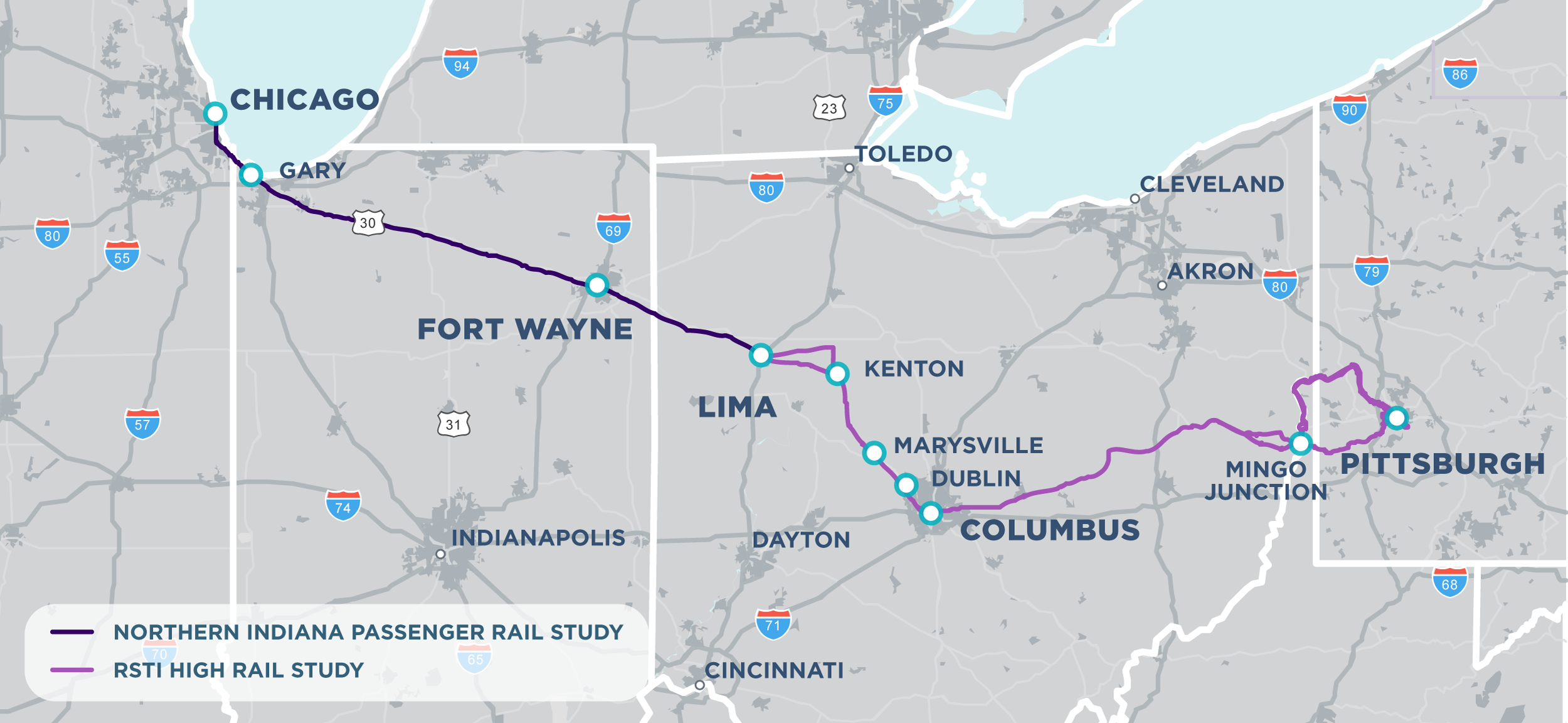 [Speaker Notes: Recall the route screening criteria I mentioned earlier. Here are the most promising route alternatives for passenger rail.]
route ALTERNATIVES
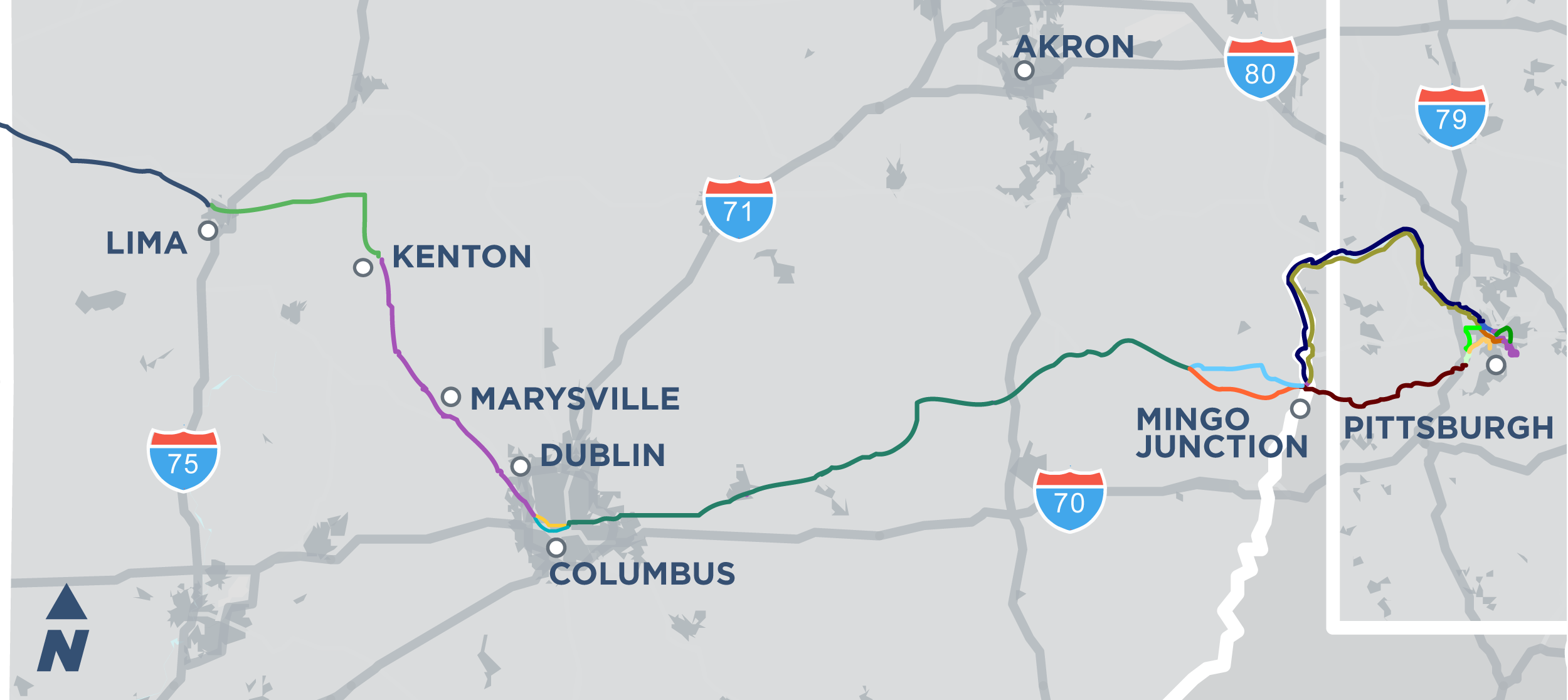 [Speaker Notes: The RSTI study identified 15 potential corridor segments from Lima to Pittsburgh, some of which are options, like the north and south corridors through Columbus.]
route ALTERNATIVES
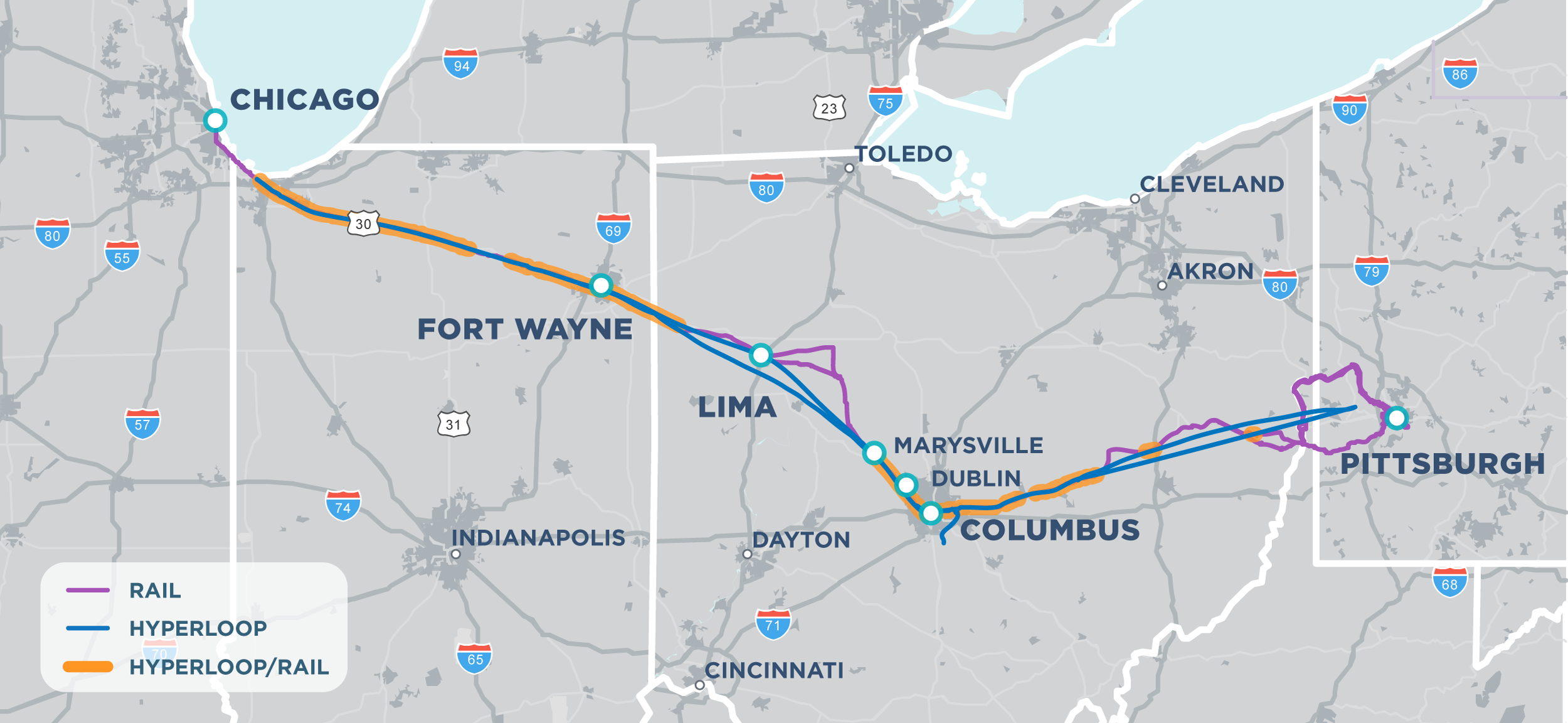 [Speaker Notes: NOTE: The community insert maps show more than one potential location for a station. We need to make this more clear in the public information – that we have not narrowed down station location at this phase of the project.]
route ALTERNATIVES
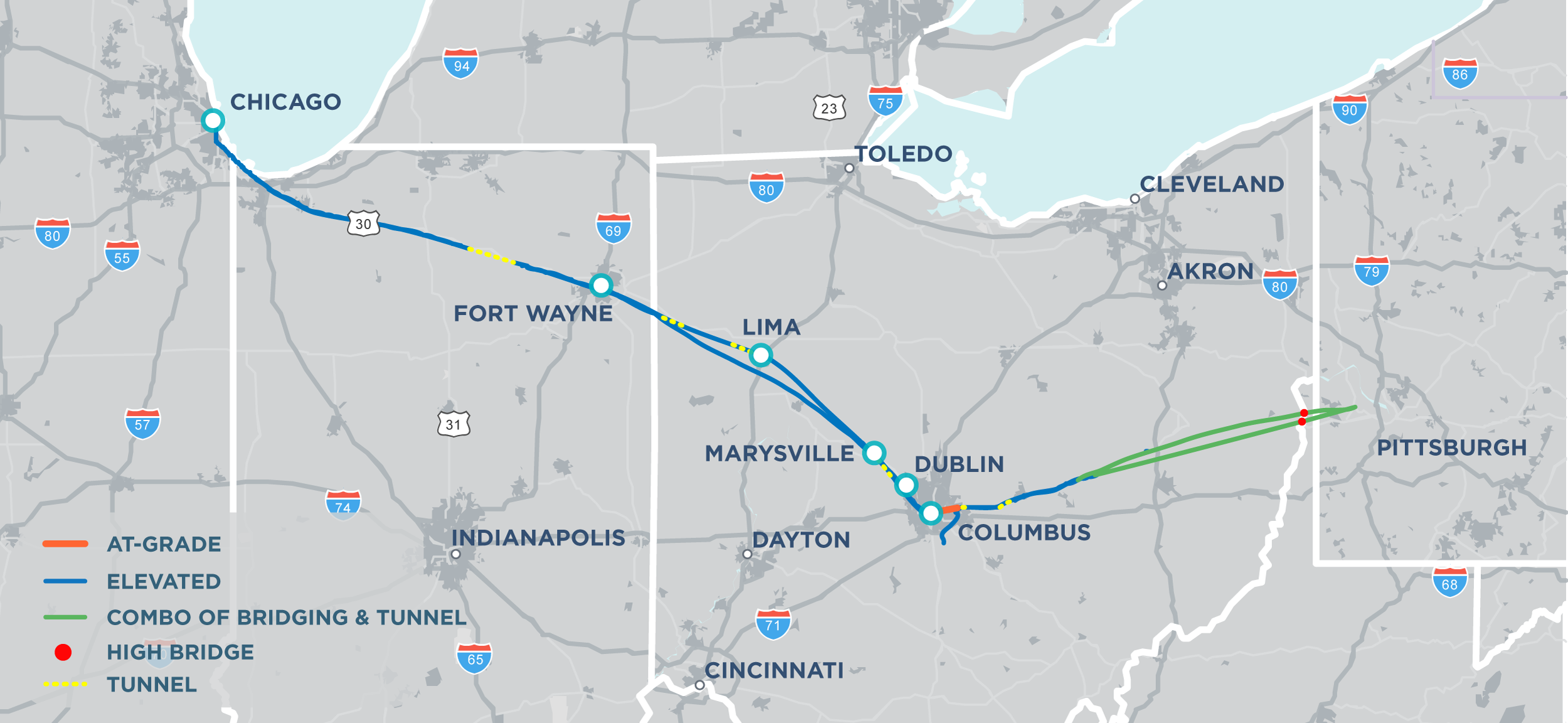 STATION/PORTAL ALTERNATIVES
STATION/PORTAL CRITERIA
Market demand
Local preference
Former station location and reuse potential
Tangent (straight) right-of-way/ track
Adjacent land use
Distance between portals/ stations
Population centers and logistics potential 
Access to connecting infrastructure/multimodal potential
Overall travel time
POTENTIAL STATIONS/PORTALS – COLUMBUS
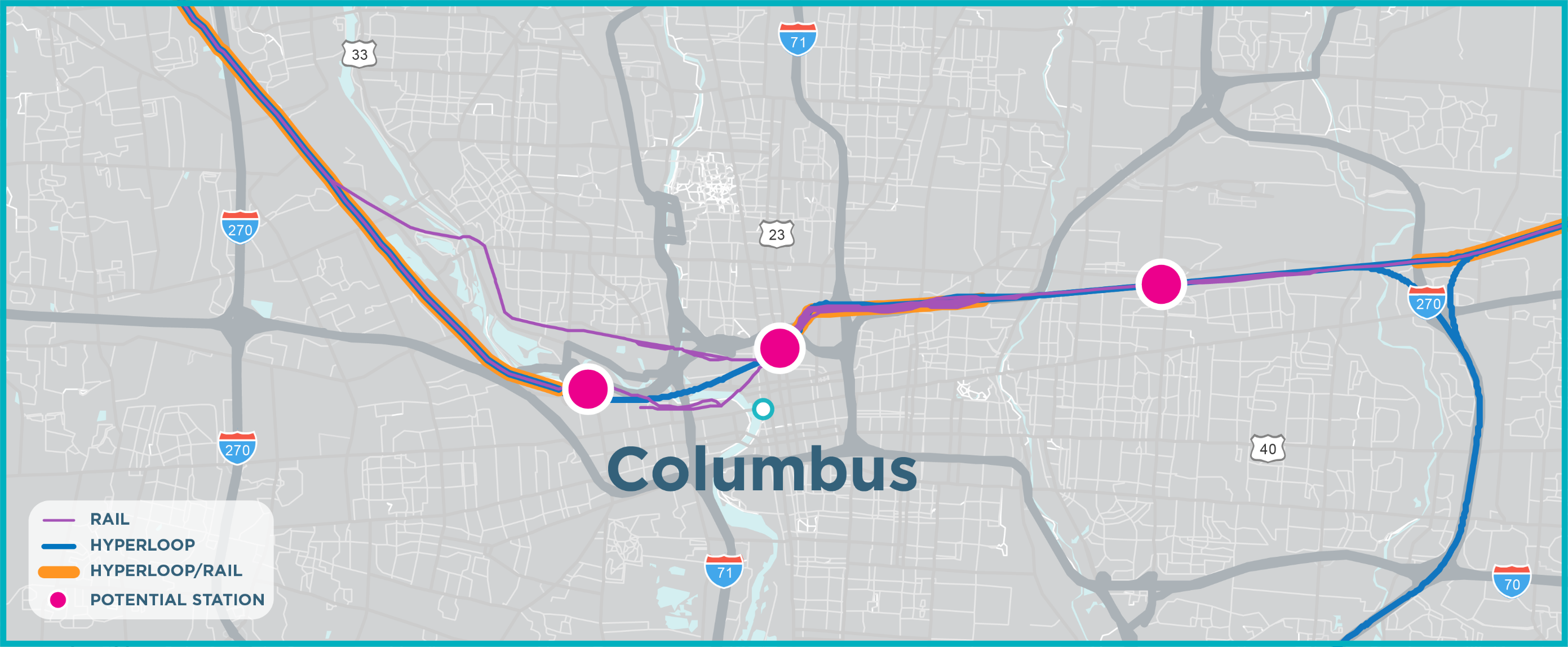 POTENTIAL STATIONS/PORTALS – COLUMBUS
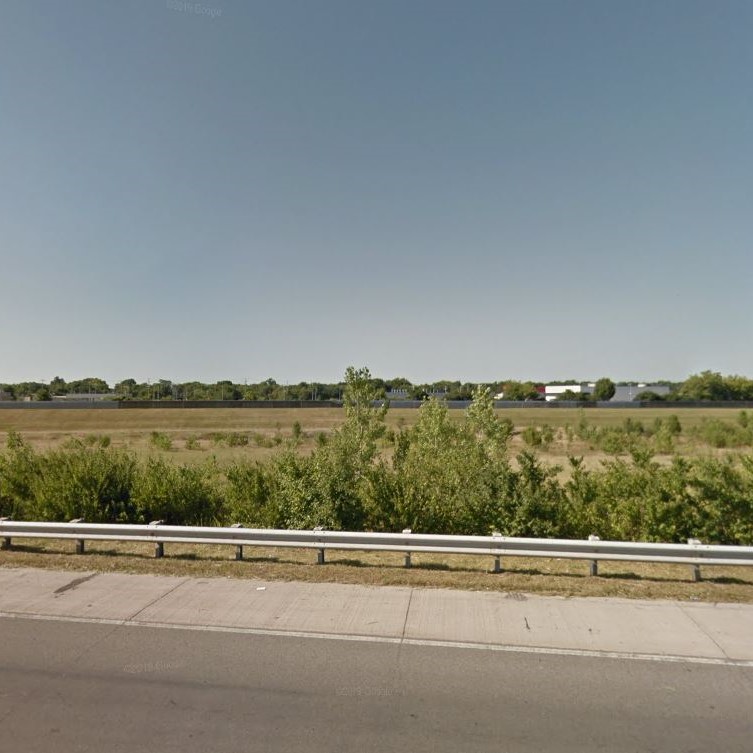 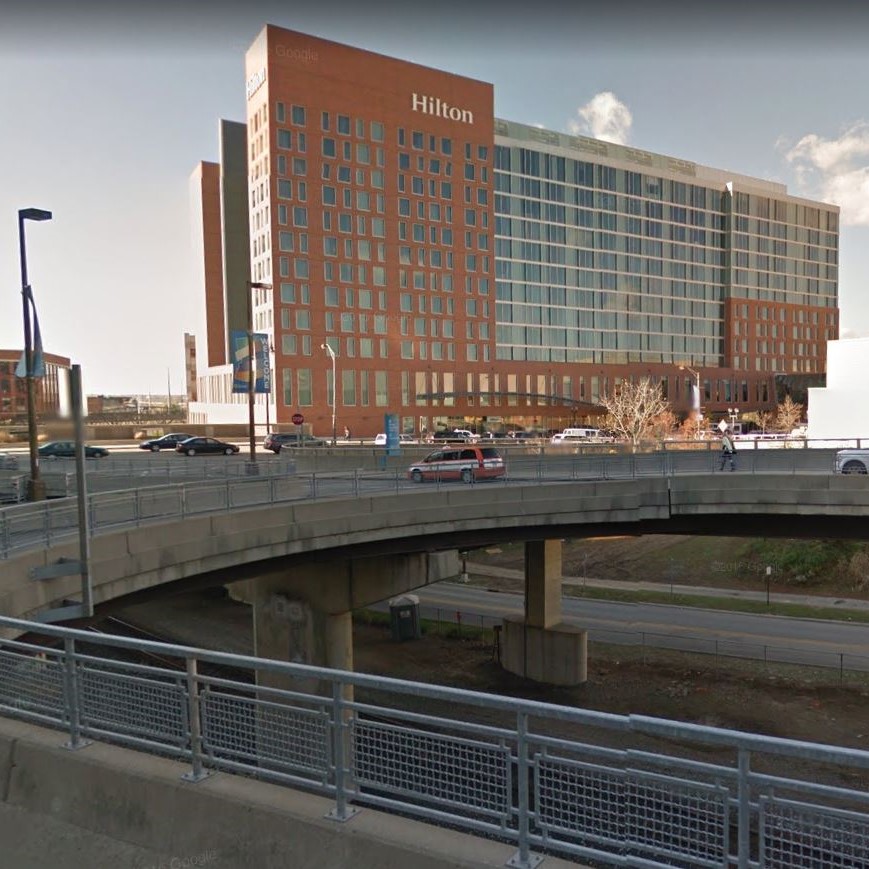 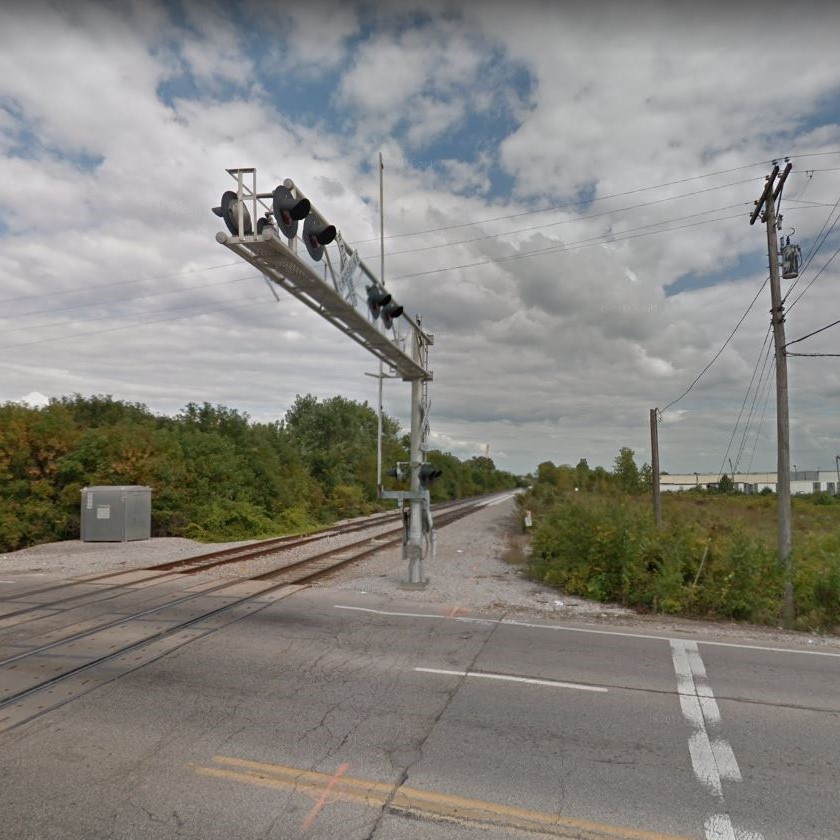 JOHN GLENN INT’L AIRPORT
CONVENTION CENTER
FRANKLINTON
POTENTIAL STATION – DUBLIN
[Speaker Notes: Here is the most promising station location(s) in your city. (Only show the city where you are presenting.) We have this information for each of our funding partners but due to time constraints I’m just sharing yours tonight.]
POTENTIAL STATION – MARYSVILLE WEST
LOOKING SOUTH ALONG N. MAPLE ST Source: Google Maps
[Speaker Notes: Here is the most promising station location(s) in your city. (Only show the city where you are presenting.) We have this information for each of our funding partners but due to time constraints I’m just sharing yours tonight.]
POTENTIAL STATION – MARYSVILLE SOUTH
LOOKING  NORTH ALONG COLUMBUS AVE Source: Google Maps
[Speaker Notes: Here is the most promising station location(s) in your city. (Only show the city where you are presenting.) We have this information for each of our funding partners but due to time constraints I’m just sharing yours tonight.]
POTENTIAL STATION – KENTON WEST
LOOKING SOUTH ALONG LIMA ST Source: Google Maps
[Speaker Notes: Here is the most promising station location(s) in your city. (Only show the city where you are presenting.) We have this information for each of our funding partners but due to time constraints I’m just sharing yours tonight.]
POTENTIAL STATION – KENTON CENTRAL
LOOKING EAST ALONG S. LEIGHTON ST Source: Google Maps
[Speaker Notes: Here is the most promising station location(s) in your city. (Only show the city where you are presenting.) We have this information for each of our funding partners but due to time constraints I’m just sharing yours tonight.]
POTENTIAL STATION – LIMA
[Speaker Notes: Here is the most promising station location(s) in your city. (Only show the city where you are presenting.) We have this information for each of our funding partners but due to time constraints I’m just sharing yours tonight. 

PHOTO is behind the Lima Utilities Department – (a former rail station?)]
KEY HYPERLOOP STUDY FINDINGS
[Speaker Notes: Start of Howard Wood’s Slides]
RIDERSHIP market
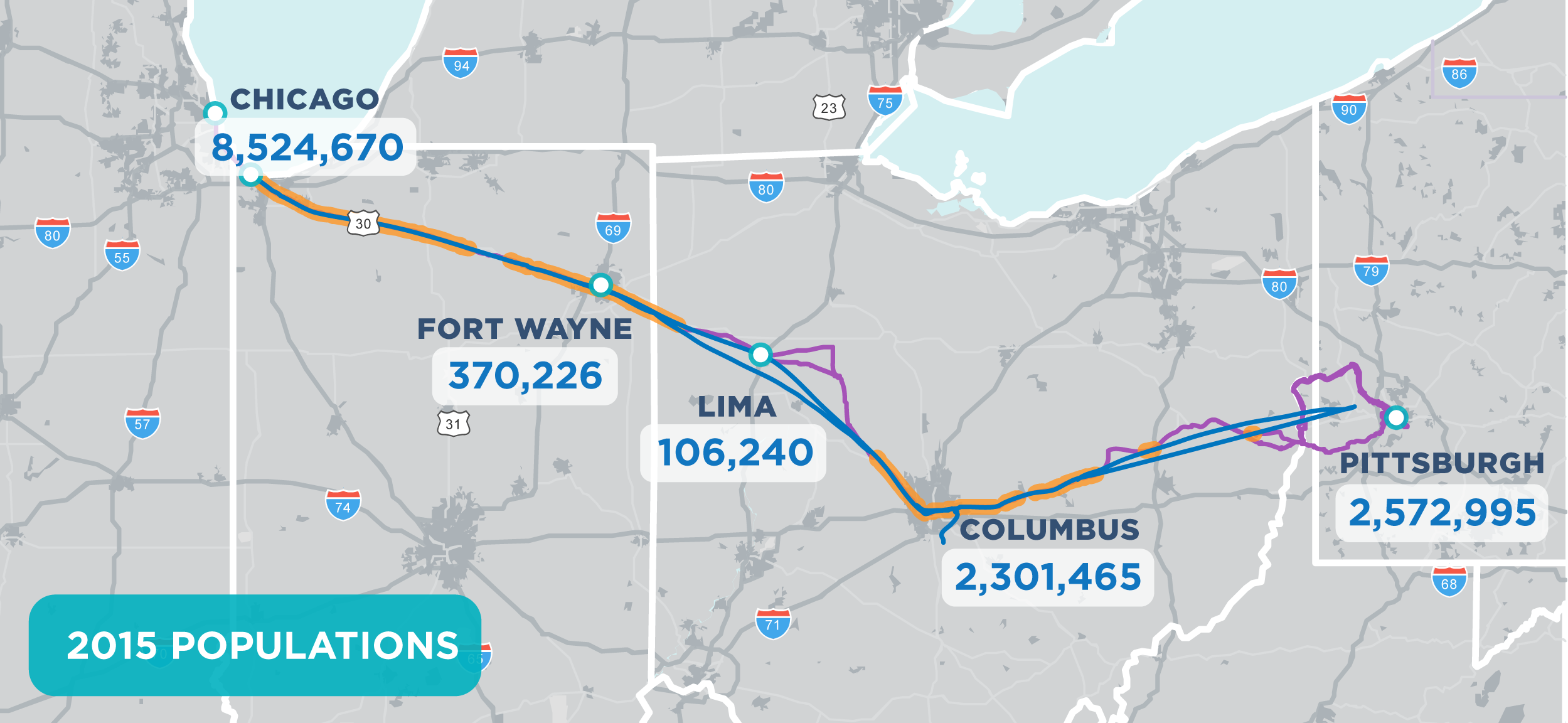 [Speaker Notes: First, here’s what we found for the potential ridership market for both modes. The population along the route is shown here. (don’t read numbers.)]
RIDERSHIP market
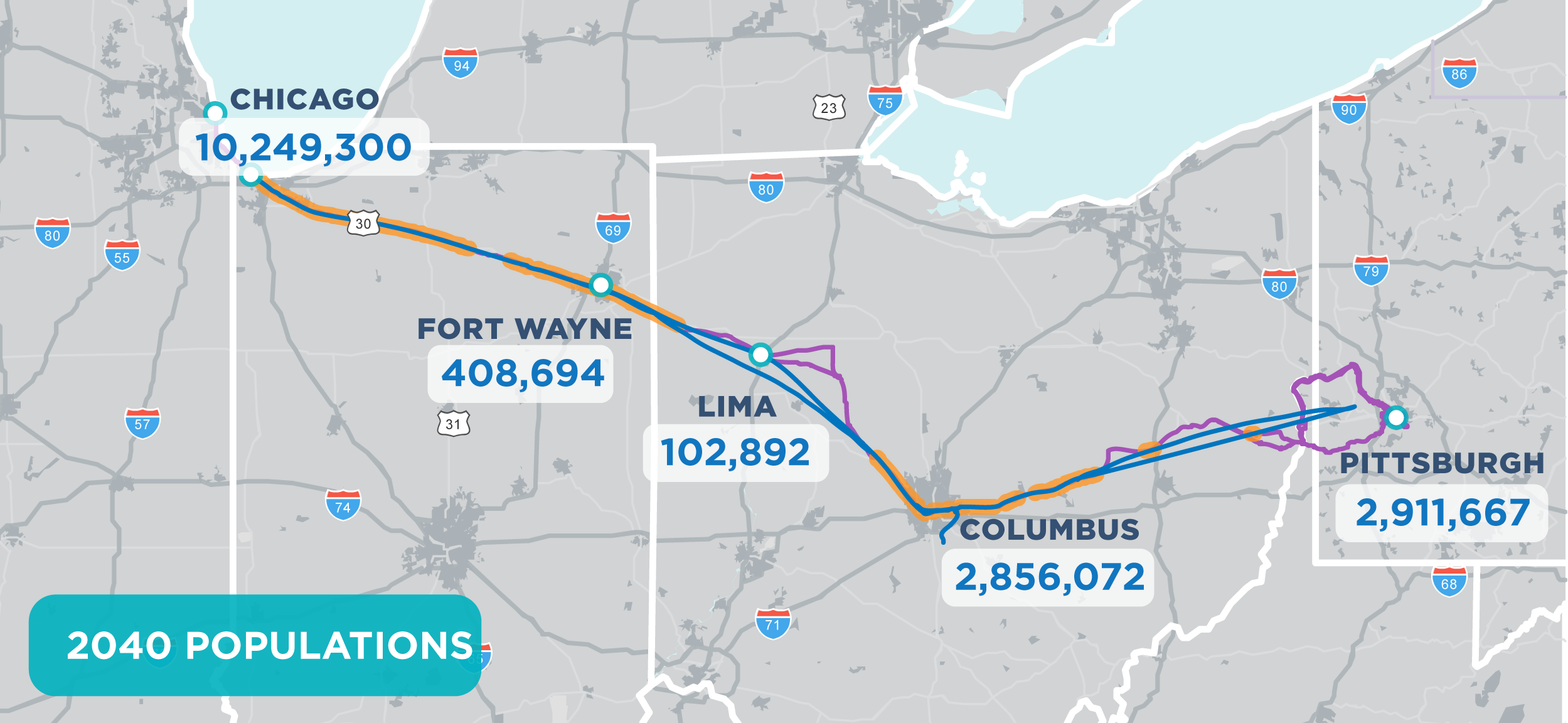 Label map with Population 2040
[Speaker Notes: Here is the population by 2040 – note the percent increases along the route. If we think congestion is bad today, it’s only going to get worse.]
RIDERSHIP market
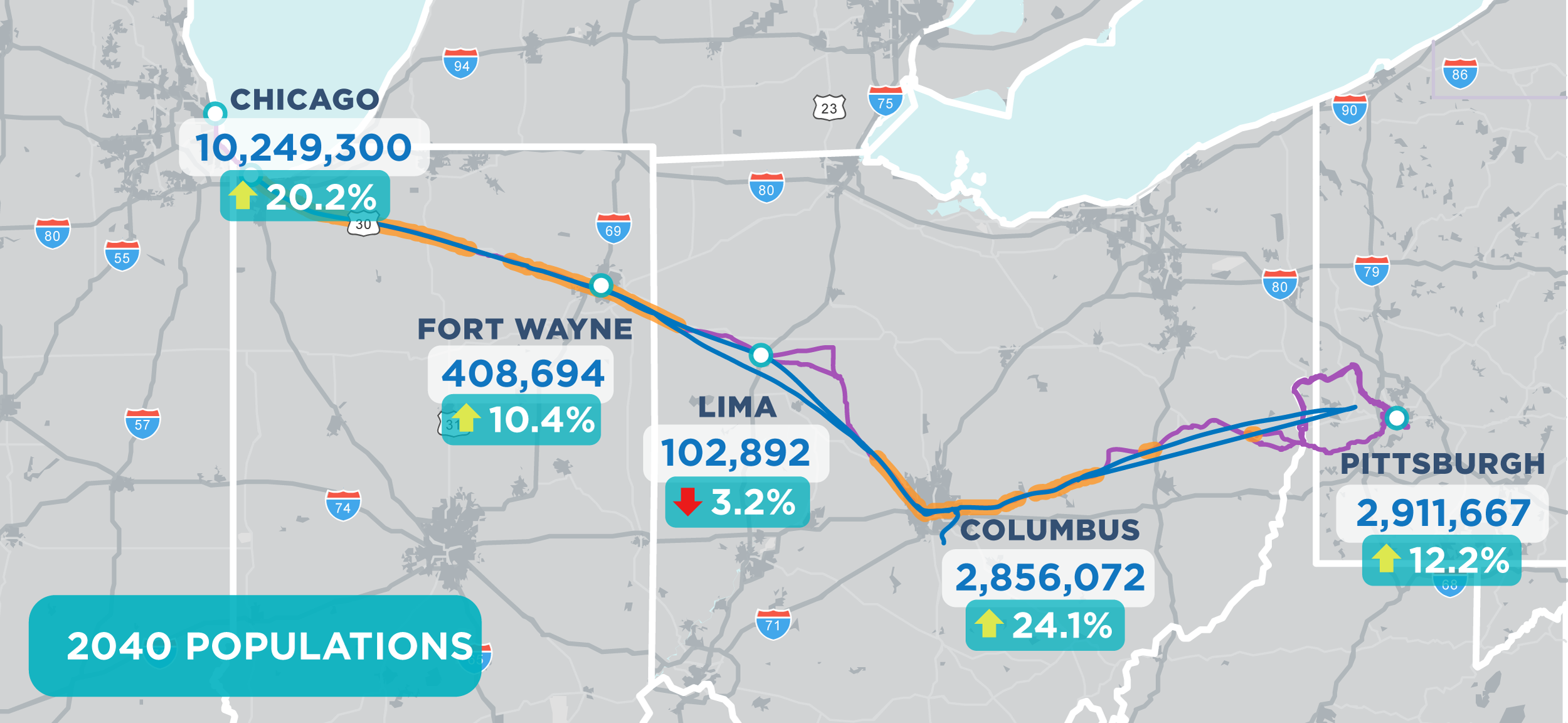 Label map with Population 2040
[Speaker Notes: Here is the population by 2040 – note the percent increases along the route. If we think congestion is bad today, it’s only going to get worse.]
RIDERSHIP market
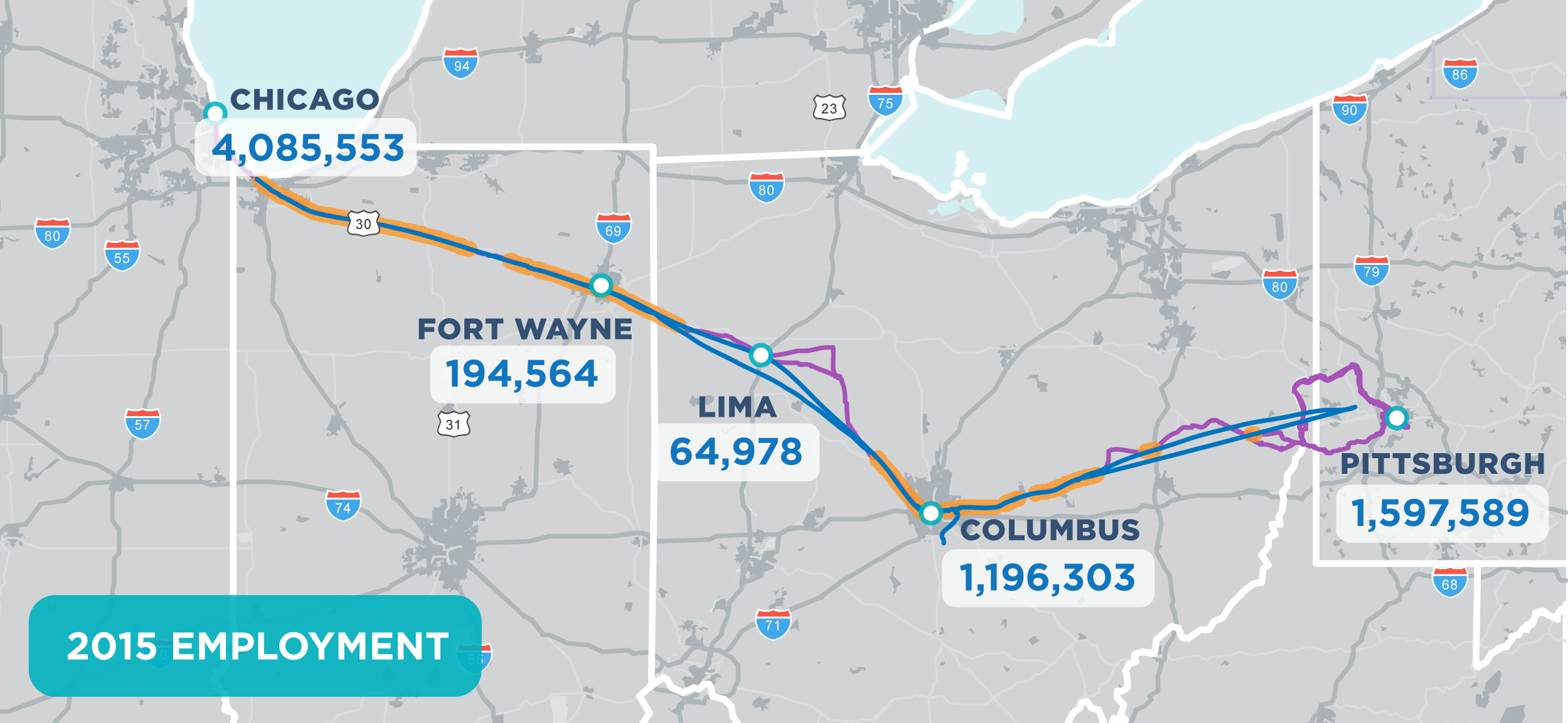 [Speaker Notes: Here are today’s jobs]
RIDERSHIP market
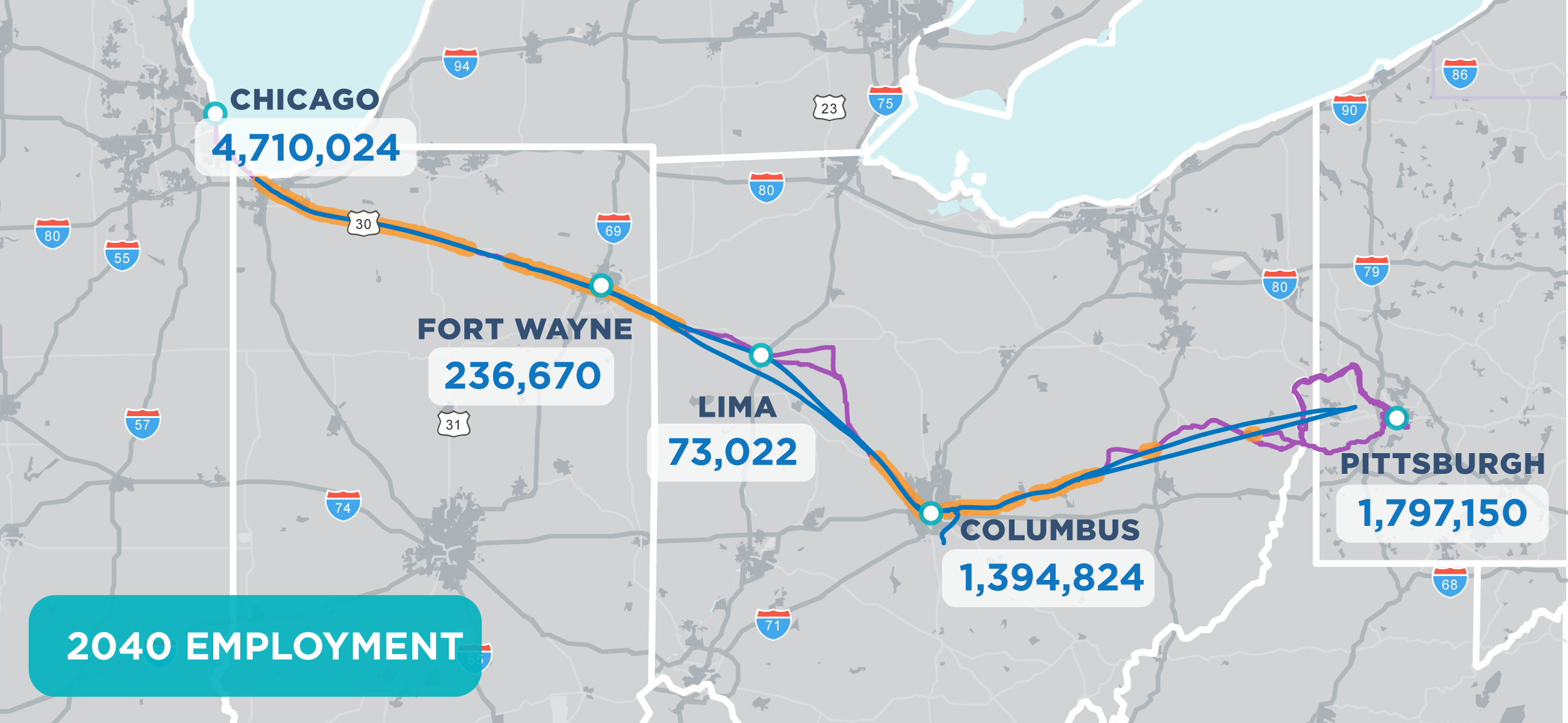 [Speaker Notes: Here are jobs in 2040 – again, note the increases.]
RIDERSHIP market
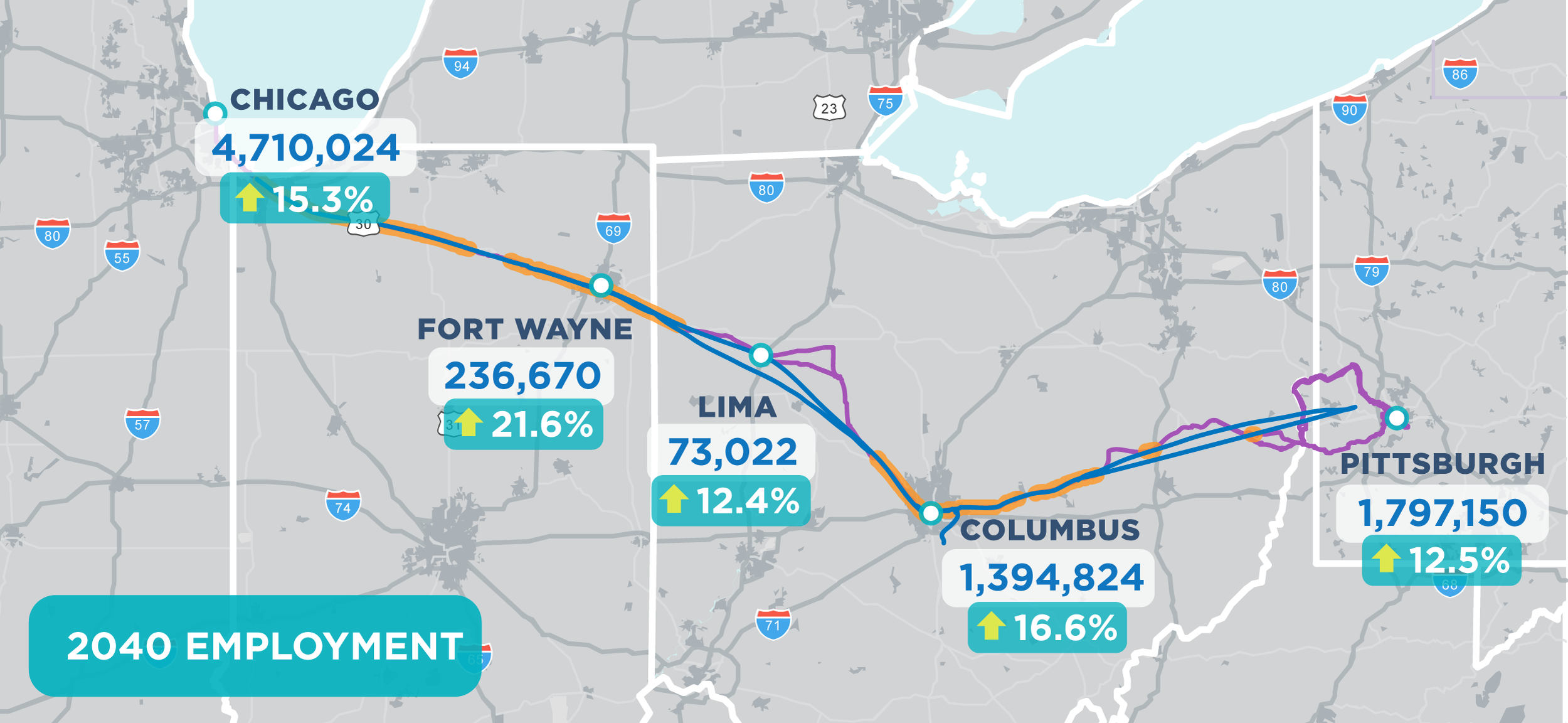 [Speaker Notes: Here are jobs in 2040 – again, note the increases.]
Travel time and cost savings
Hyperloop STUDY Key findings
Feasible given:
Certification of the technology
Assumed optimal main line speed of 500 mph avg.
Branch lines with slower speeds (portal connectors)
Potential for initial phases with less tunneling
Existing and new right of way, some tunneling (for main line primarily)
[Speaker Notes: Feasible at optimal speeds of 500 mph avg.
Needs a combination of existing and new right of way, some tunneling]
Hyperloop STUDY Key findings
Once fully operational, over 30 years:
1.9 billion autos shifted to hyperloop passengers
2.4 million tons of reduced CO2 emissions
$19 billion direct transportation benefit
Reduction of 450 million commercial truck vehicles hours traveled
[Speaker Notes: Feasible at optimal speeds of 500 mph avg.
Needs a combination of existing and new right of way, some tunneling]
Wider Economic benefits
~$300B
Midwest Connect Hyperloop Assessment CorridorBuild Scenario
Midwest Connect Hyperloop Assessment CorridorBaseline Scenario
[Speaker Notes: Feasible at optimal speeds of 500 mph avg.
Needs a combination of existing and new right of way, some tunneling]
FINDINGS: travel time savings
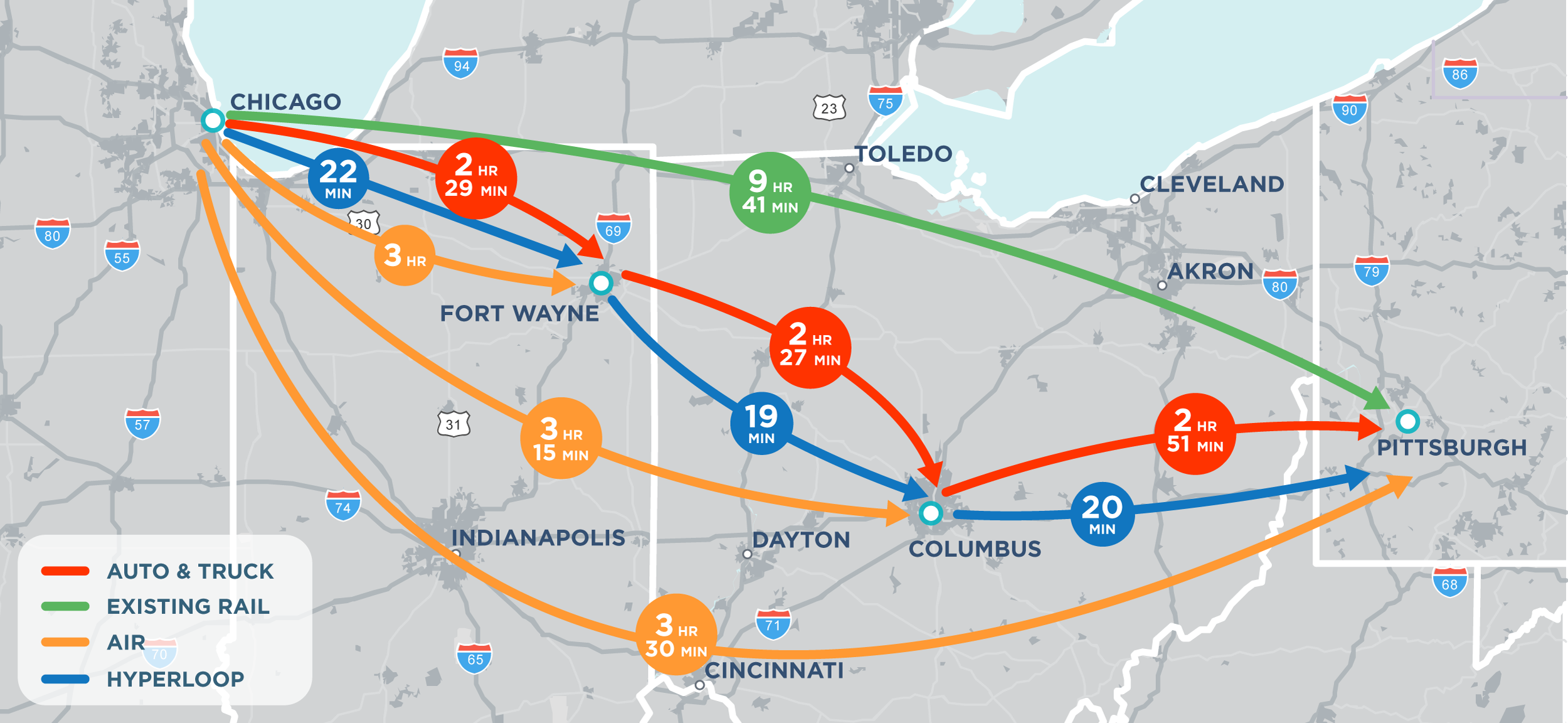 [Speaker Notes: We found the travel times were very favorable when you compare cars to trains to hyperloop. For example, note it takes a car about xxx hours to get between Columbus and Chicago today. With passenger rail, with a number of stops, that trip would take xxx. It would take 38 minutes by hyperloop.]
Estimated Hyperloop Fares*
Average Hyperloop Service Characteristics by Metro Pair
* 2019 dollars. Based on an assumed $0.20/mile, as calculated by AECOM with input from Virgin Hyperloop One
[Speaker Notes: Fare calculated based on USDOT value of time, or 20 cents per mile]
Emissions Savings
[Speaker Notes: Emphasize these savings were calculated using DOT Benefit Cost Analysis methodology standards]
HYPERLOOP NEXT STEPS
Public meetings
VHO certification segment – R&D collaboration opportunity
Create a travel demand advisory panel (public agencies, academic institutions, VHO)
Monitor NETT Council activities and opportunities to engage in federal regulatory framework 
Advance regulatory framework with appropriate agencies 
Continue to facilitate collaboration
[Speaker Notes: Certification segment – Research and development collaboration opportunity with Virgin Hyperloop One
3 different certification segments between 5 and 10 miles to be considered
Creation of a travel demand advisory panel (collaboration between public agencies, academic institutions, and Virgin Hyperloop One)
Continued facilitation of Central Ohio/VHO collaboration opportunities
Coordination with DOT agencies to advance regulatory framework (potential to do this through a certification segment project)]
Passenger rail NEXT STEPS
Public meetings
Secure funding to complete the environmental studies necessary for the federal construction approval process 
Engage and secure the support of communities east of Columbus 
Develop a strategy with other surrounding states to secure regulatory guidance
QUESTIONS?
DINA LOPEZ
Strategic Projects Manager
Mid-Ohio Regional Planning Commission
T: 614.233.4149 | M: 614.603.0947
dlopez@morpc.org
111 Liberty Street, Suite 100
Columbus, OH 43215